TRƯỜNG TIỂU HỌC PHÚC LỢI
CHÀO MỪNG CÁC CON ĐẾN TIẾT HỌC  
MÔN TIẾNG VIỆT
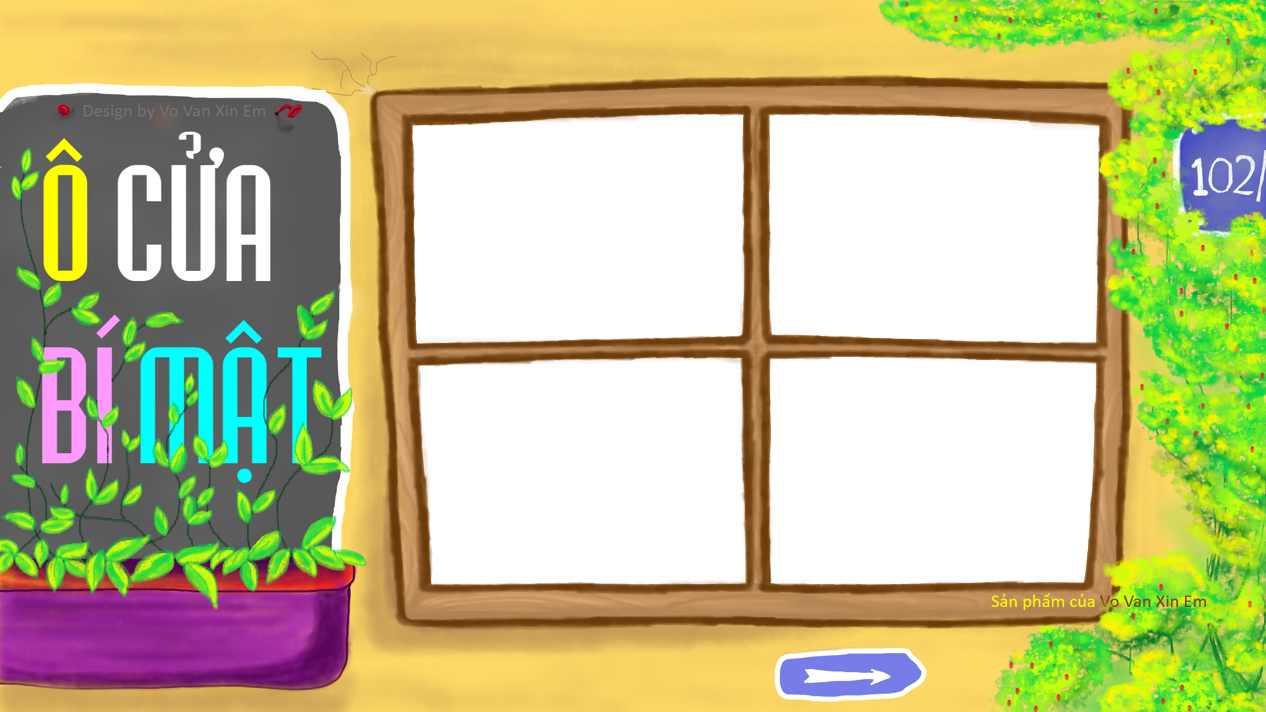 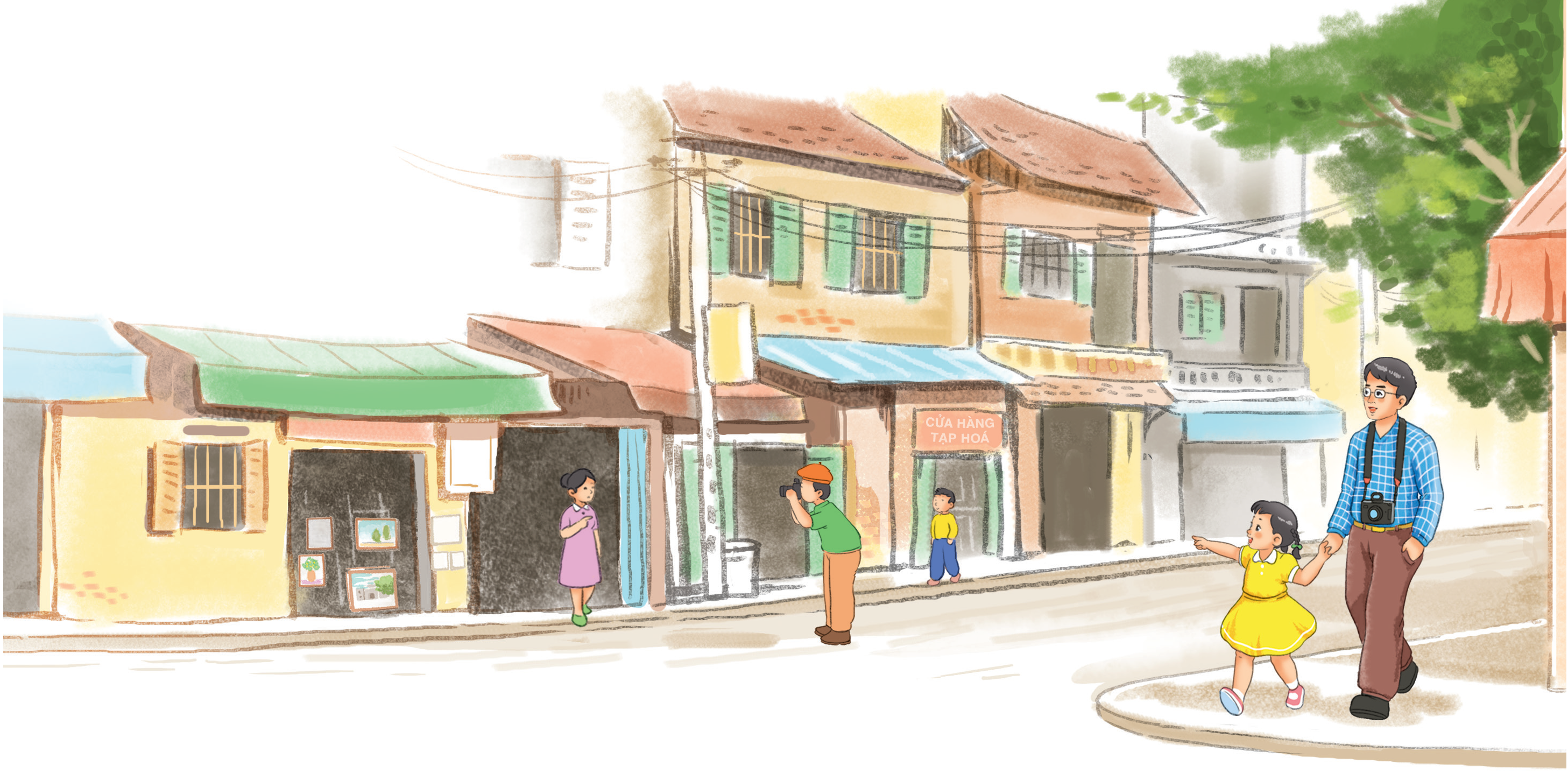 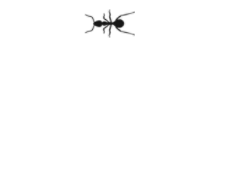 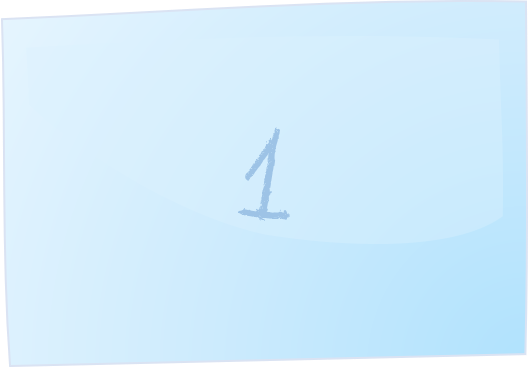 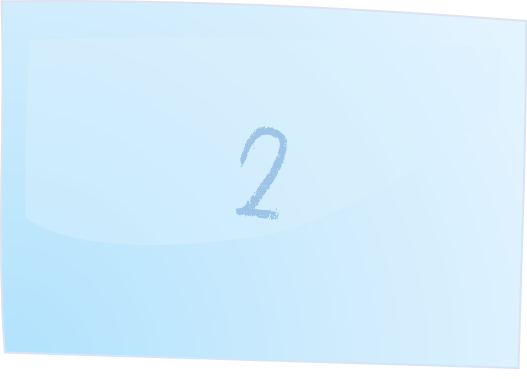 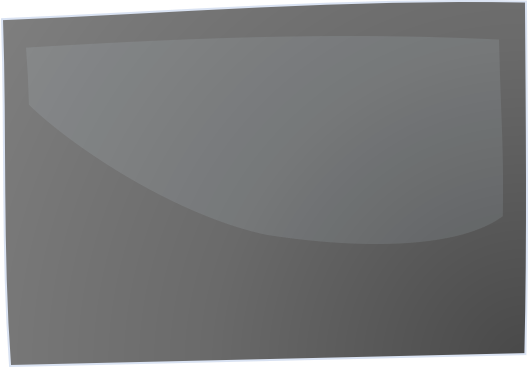 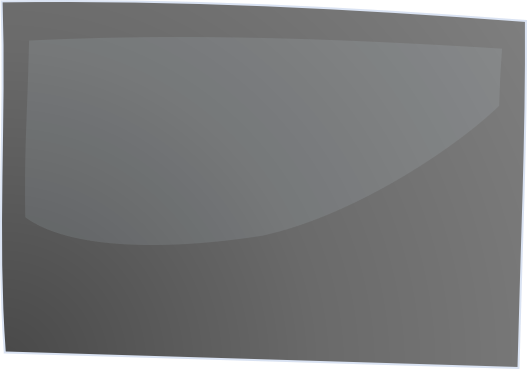 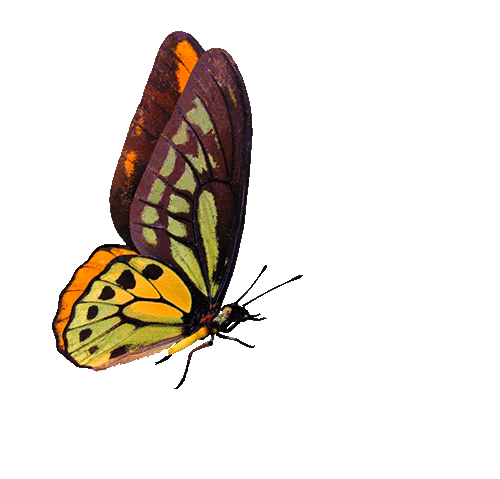 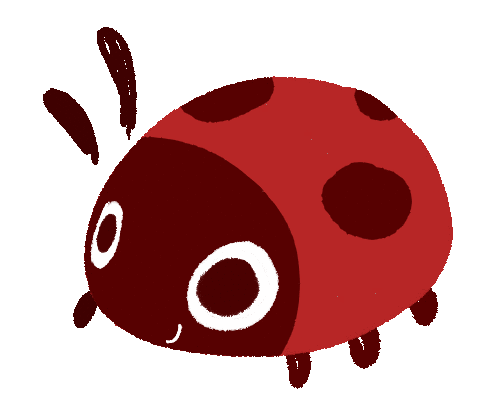 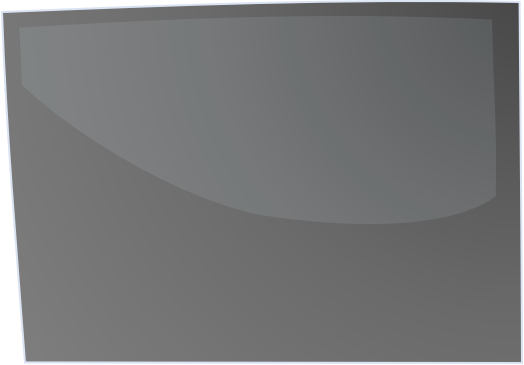 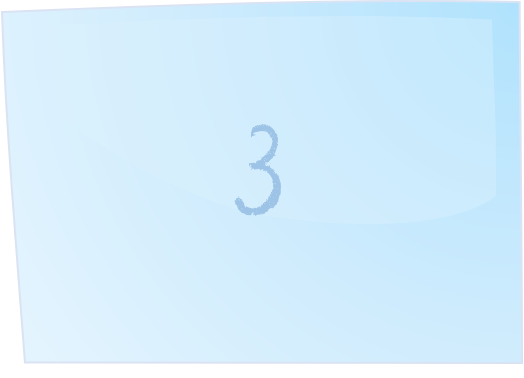 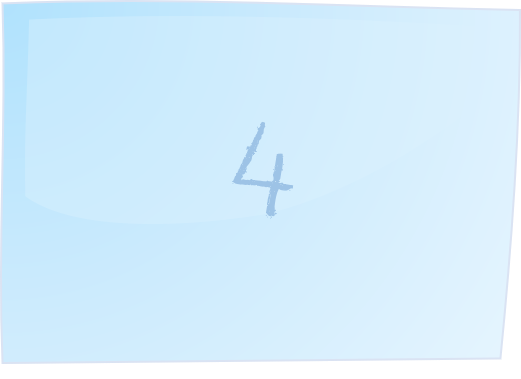 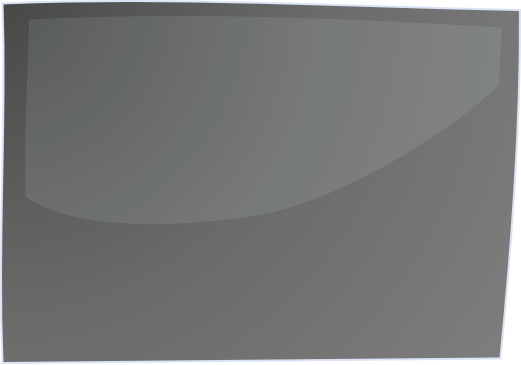 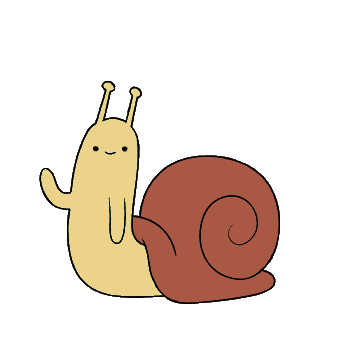 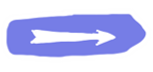 bß
bã
bá
cã
cá
cß
Bê có cỏ.
Cô có cá, có cả cà.
.
Ô 	ô
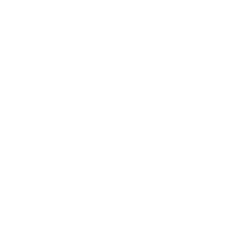 Bài
7
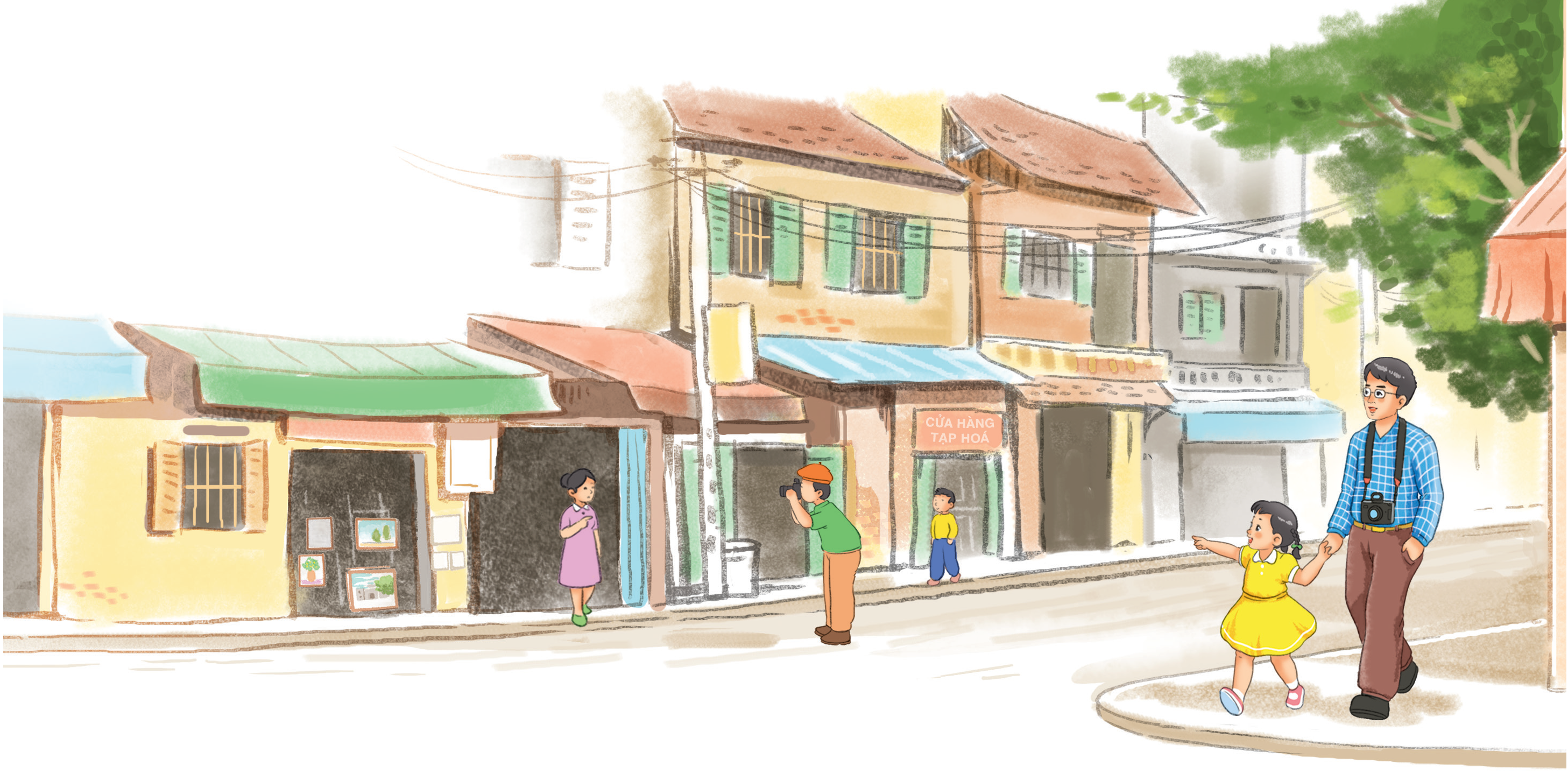 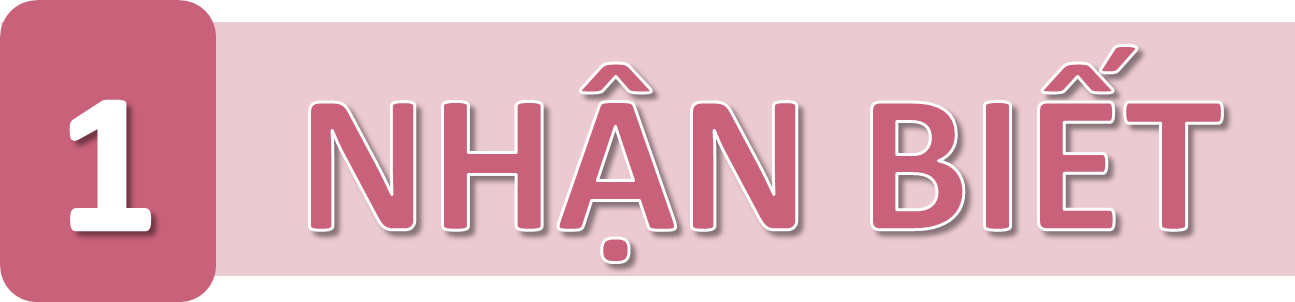 Bố và Hà đi bộ trên hè phố.
ô
ô
ô
[Speaker Notes: Tranh vẽ gì?
Trong tranh có ai?
Bố và Hà đang làm gì?
Cô khen các con có kĩ năng quan sát tranh rất tốt, từ những ý kiến của các con, cô tổng hợp lại thành 1 câu thuyết minh sau:
Chiếu câu, chỉ - đọc từng tiếng (chậm để hs đọc lại)
Gọi HS đọc lại – đồng thanh
Vậy trong câu …. tiếng nào có chứa âm ô các con nhỉ?
Ôi rất chính xác, tiếng bố, và tiếng bộ và tiếng phố  có chứa âm ô đấy.
Và đây cũng chính là âm mới mà hôm nay lớp mình cùng học đấy. Ngoài âm ô, hôm nay chúng mình còn cùng học về dấu thanh nặng nữa. Cô mời lớp mình mở SGK tr.26 nào.]
Yêu cầu cần đạt
1. Nhận diện, ghi nhớ và đọc đúng âm ô, thanh nặng.
2. Đánh vần, đọc trơn và hiểu nghĩa các tiếng, từ ứng dụng
3. Viết đúng, đẹp các chữ ô, cổ cò, dấu nặng.
[Speaker Notes: Nêu yêu cầu]
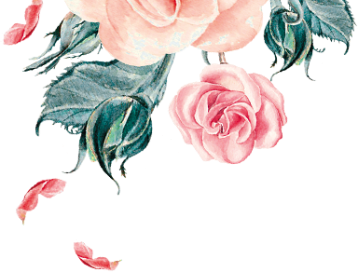 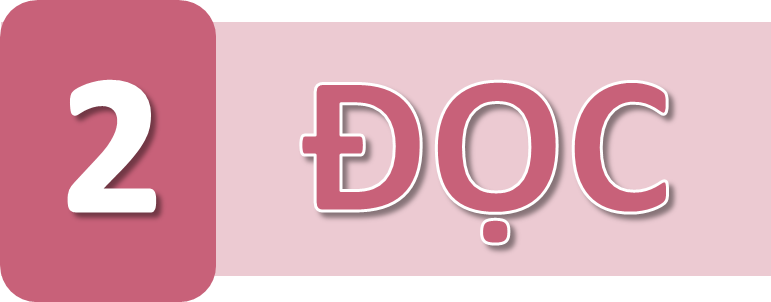 ô
ô
ô
[Speaker Notes: đưa ô in thường, ô in hoa nêu luôn đâu là in thường, đâu là in hoa
- HS - So sánh điểm giống nhau và khác nhau của o và ô
- GV đọc mẫu âm ô. Lưu ý HS khi phát âm: làm tròn môi cho luồng hơi đi ra tự do
- Yêu cầu Hs đọc lại. Cá nhân – đồng thanh
- GV sửa lỗi phát âm của HS]
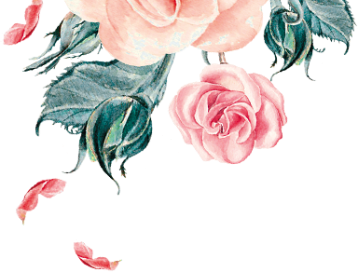 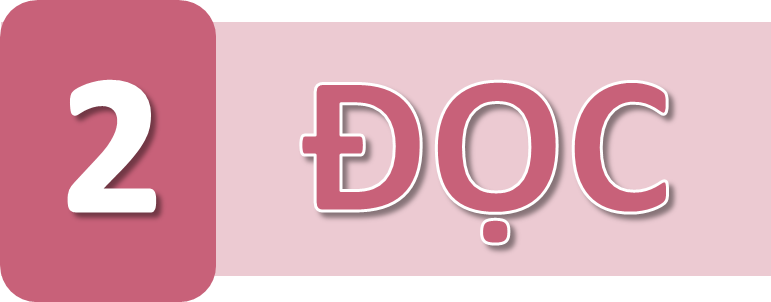 .
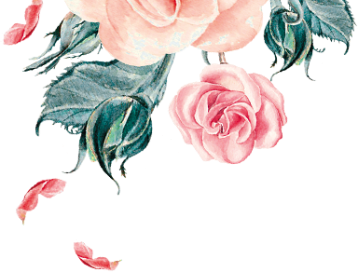 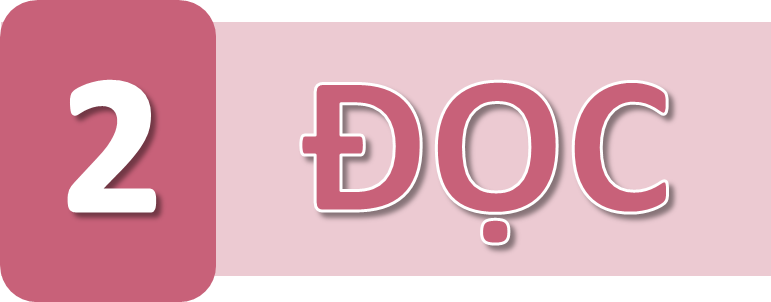 ô
b
ô
b
ô
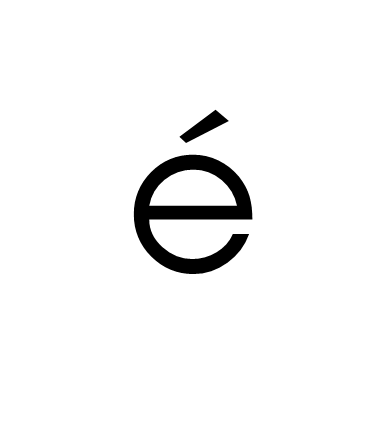 bô
bộ
[Speaker Notes: Chiếu ô – yêu cầu hs ghép bảng ô
Cô khen chúng mình ghi nhớ và ghép rất chính xác âm ô
Vậy từ âm ô, muốn tạo thành các tiếng thì phải làm ntn, chúng mình cùng hướng mắt lên màn hình nào
Cô có âm b, them âm ô, cô được tiếng gì? – HS TL – chốt, chiếu bô
Vậy từ tiếng bô, muốn có tiếng bố con sẽ làm ntn, chúng mình cùng suy nghĩ và ghép vào bảng gài trong 30s nào.
Nhận xét bảng gài đúng, sai
Gọi HS nêu cách làm, hs phân tích, đánh vần, đọc trơn
Khen HS đọc, nêu them từ âm b và âm ô, muốn có tiếng bộ, ta làm ntn, các con cùng thực hiện ghép bảng nào
Gọi hs nêu cách làm, hs phân tích, đánh vần, đọc trơn
Nhận xét,]
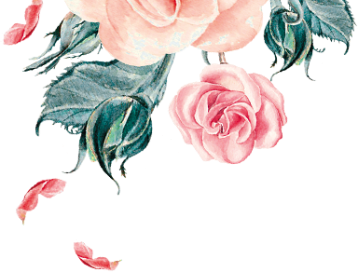 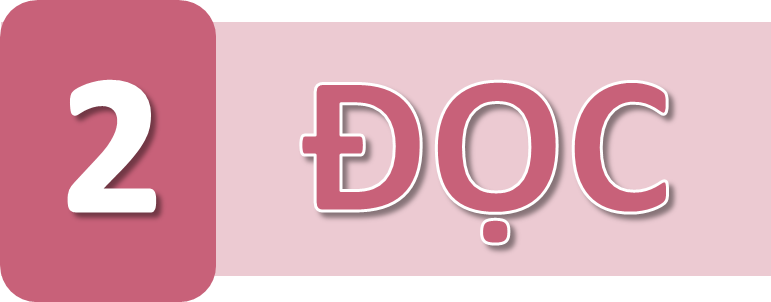 bố
bổ
ô
ô
bộ
cổ
ô
cô
cộ
[Speaker Notes: - Ngoài 2 tiếng các con vừa ghép, cô có them 1 số tiếng mới, cô mời …. 
- YC HS pt, đánh vần, đọc trơn
- GVNX
- GVNX, chốt cách XD tiếng mới:  muốn có tiếng mới từ âm ô, ta làm ntn? – HS – them các âm khác nhau đứng trước ô, có thể hoặc k cần them dấu thanh.
Giải nghĩa tiếng bổ: GV lấy 1 cái bánh, dung dao bổ, ?
Vậy Bạn nào cho cô biết: cô vừa làm gì nào?
Vậy tiếng bổ có nghĩa là gì?
Các con quan sát, đồ dung cô dung để bổ, nó ntn?
Vậy khi sử dụng ta cần lưu ý điều gì?]
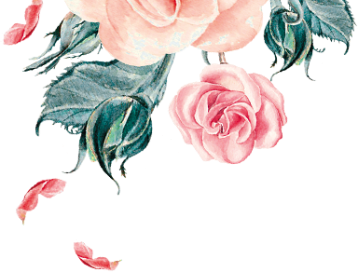 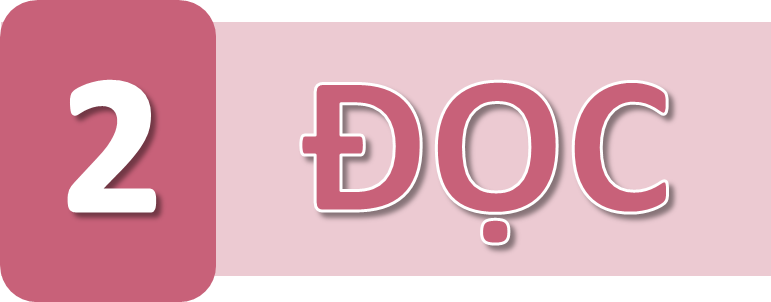 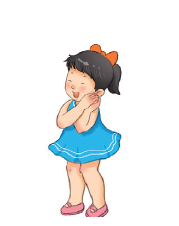 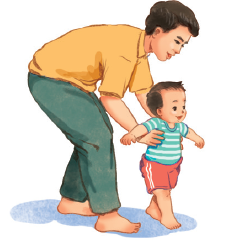 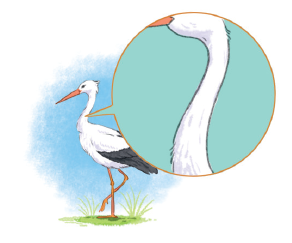 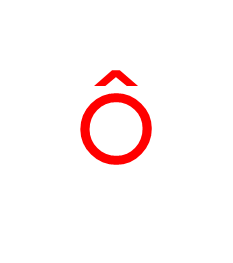 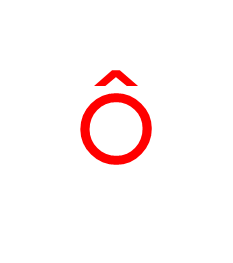 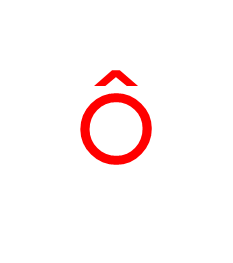 cô bé
cổ cò
bố
[Speaker Notes: Đưa lần lượt từng tranh
Tranh vẽ gì?
Đưa từ ms
HS phân tích, đánh vần , đọc trơn]
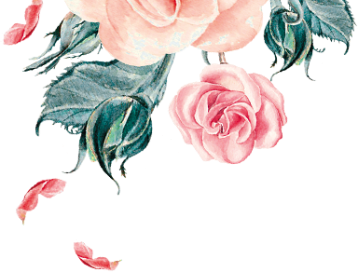 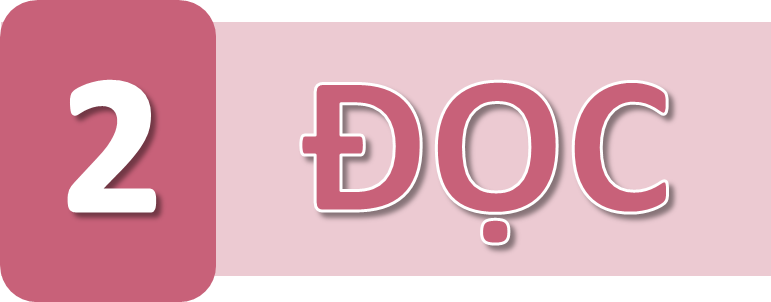 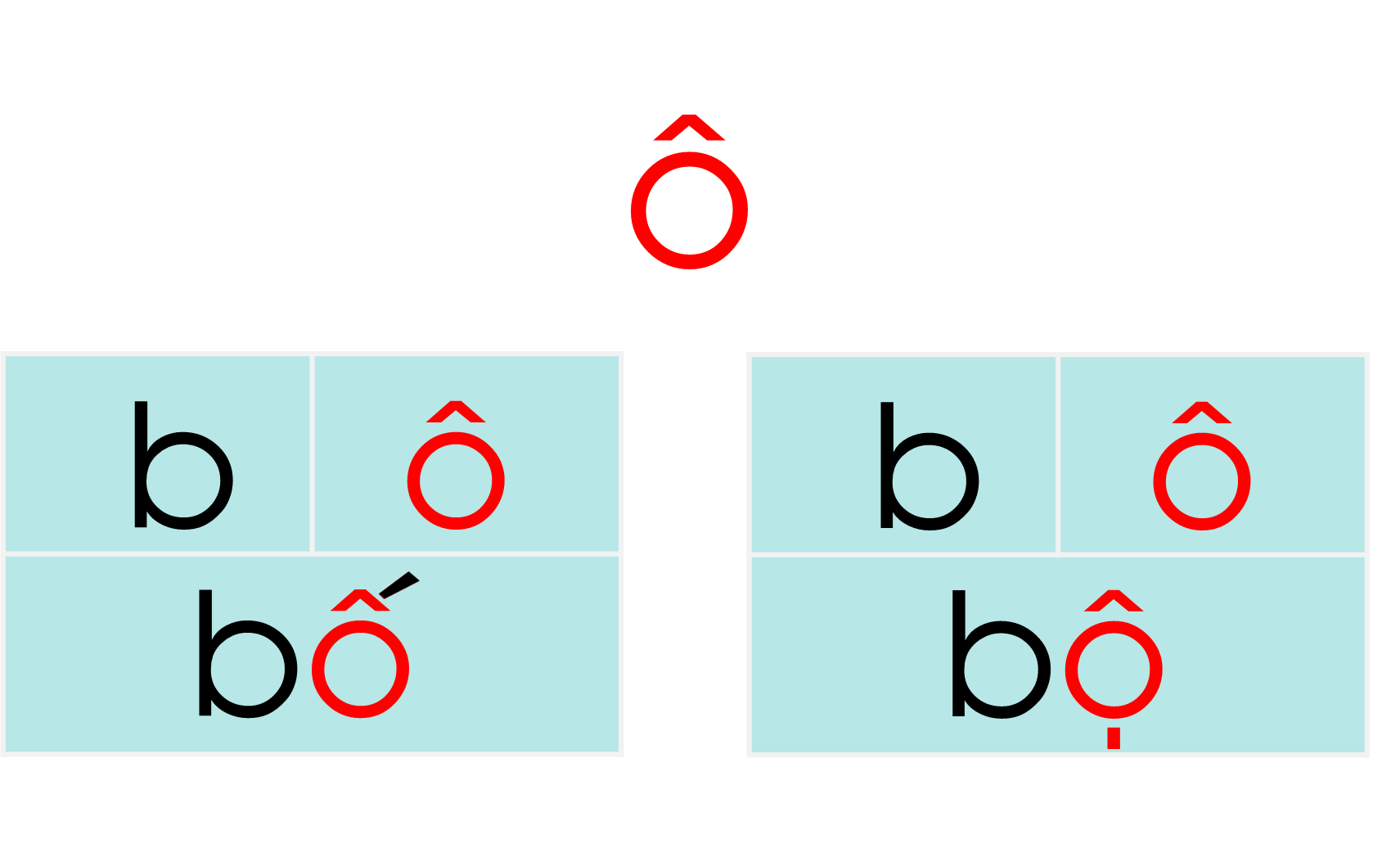 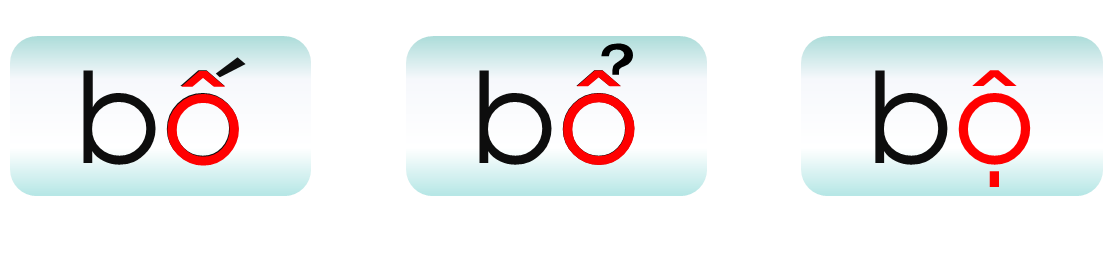 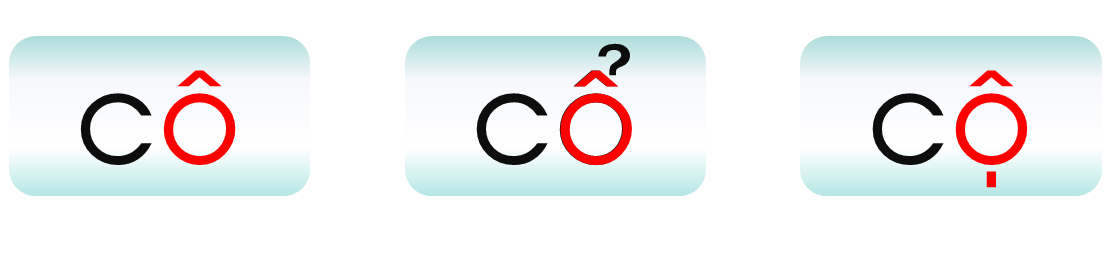 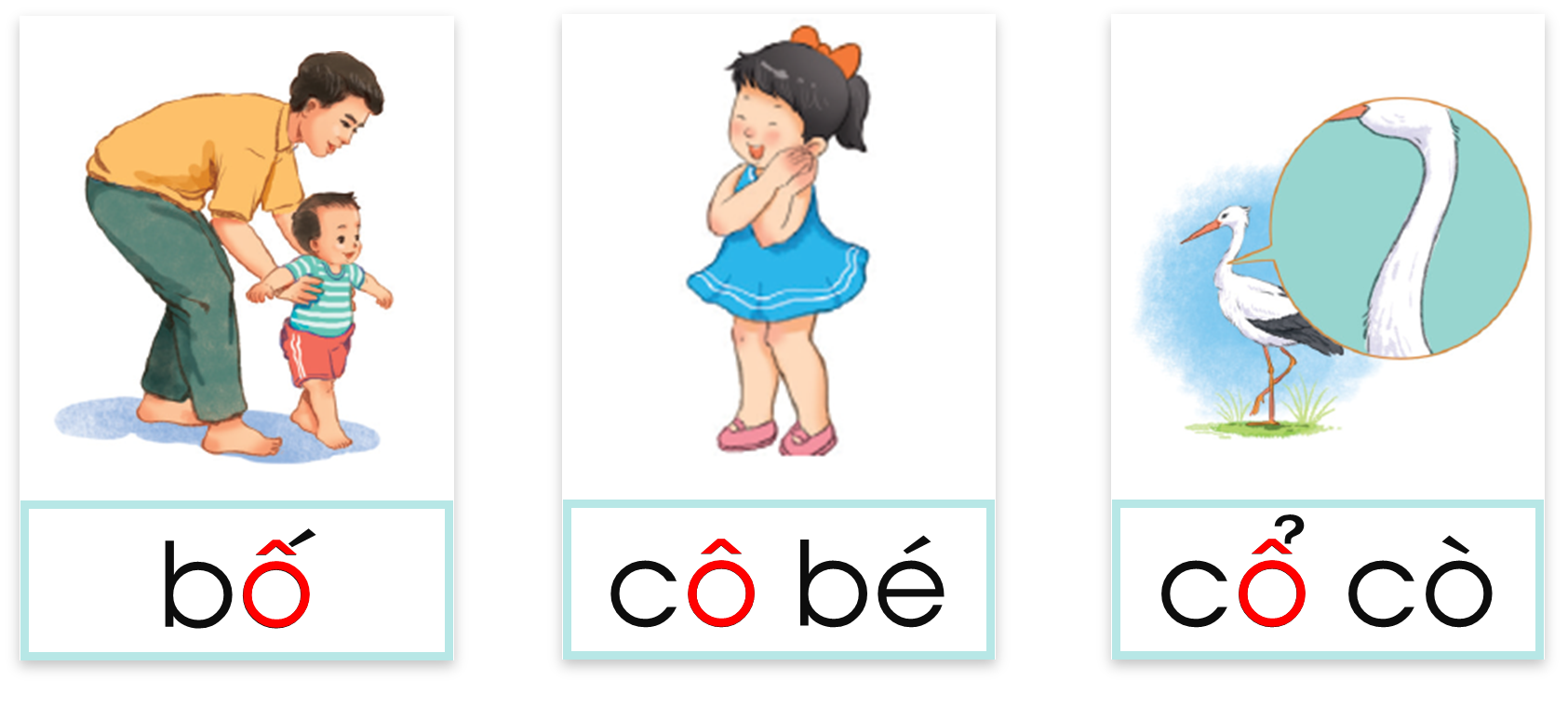 [Speaker Notes: Gọi hs đọc lại toàn bài, cả lớp đọc đthanh]
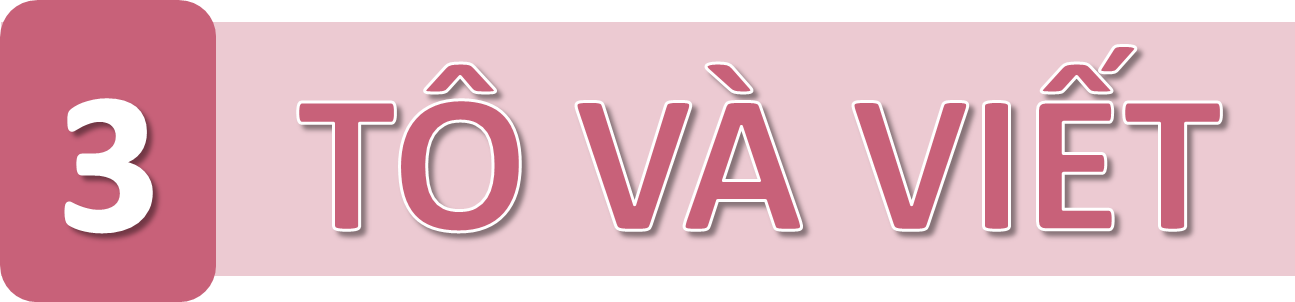 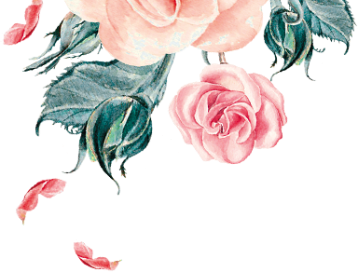 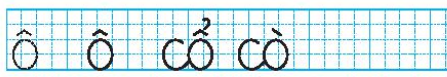 [Speaker Notes: - GV đưa mẫu chữ ô, cổ cò và hướng dẫn HS quan sát: 
+ Độ cao
+ Cấu tạo nét
+ Nét nối các nét từ chữ c sang ô, vị trí dấu thanh]
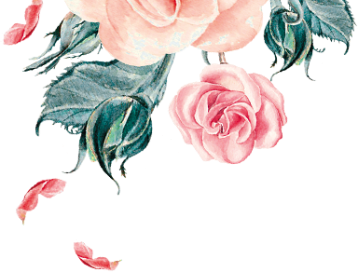 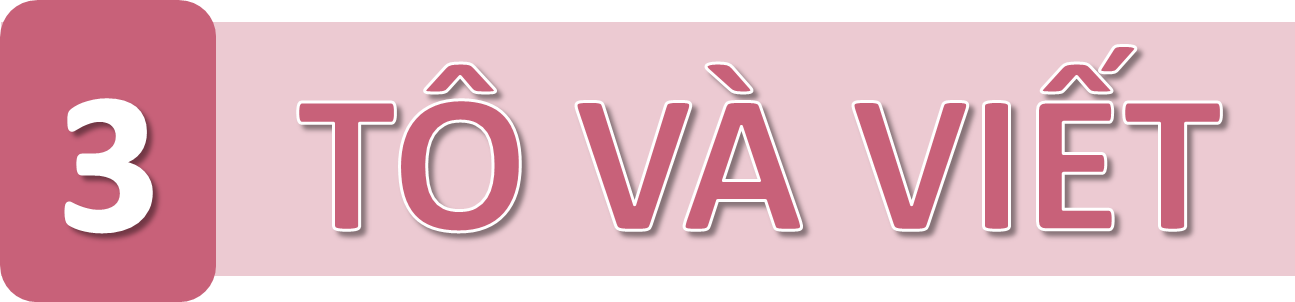 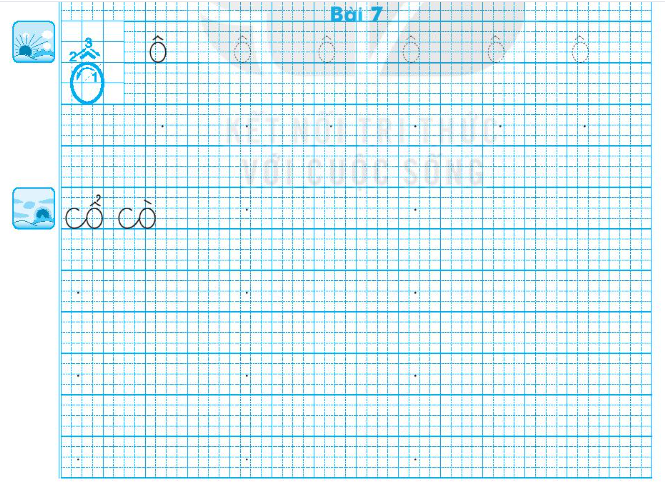 [Speaker Notes: HS viết vở.]
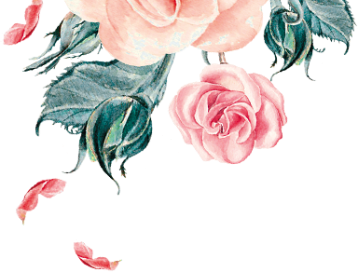 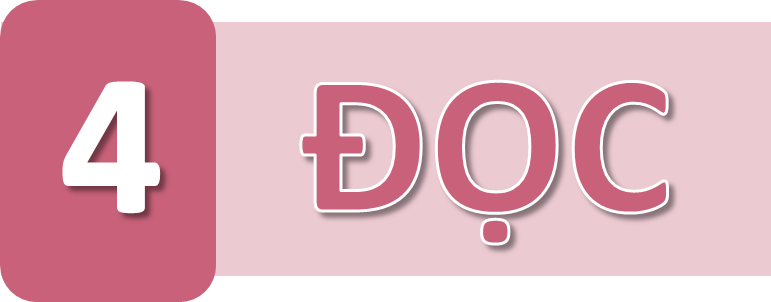 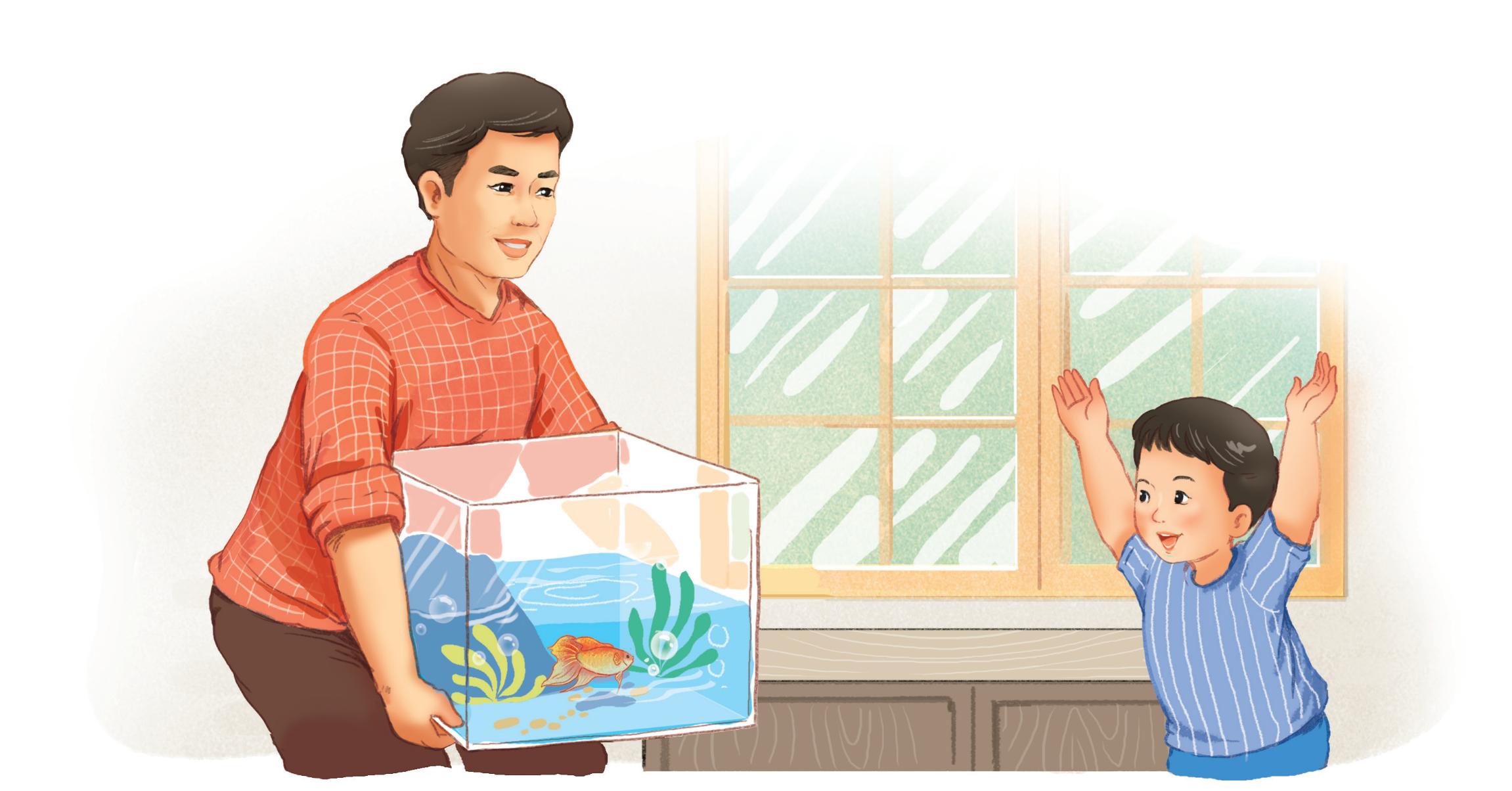 Bố bê bể cá.
ô
[Speaker Notes: -  Các con cùng hướng mắt lên màn hình kết hợp nhìn SGK: Cô có bức tranh giống hệt trong SGK, cho cô biết, tranh vẽ gì? Tranh vẽ bố và bạn Nam ạ
-> Cô khen các con có kĩ năng quan sát tranh rất tốt, từ những chia sẻ của các con cô đã ghi lại 1 câu để nói về nội dung của bức tranh
Cả lớp hãy đọc thầm câu ứng dụng, sau đó tìm và gạch chân tiếng có âm mới vừa được học                                                                                                                                                                                                                                                                                                                                                                                                                                                                                                                                                                                                                                                                                                                                                                                                                                   
- Cô mời 1 bạn nêu cho cô trong câu ứng dụng, tiếng nào có chứa âm mới hnay cô dạy con? -Con thưa cô, con tìm được tiếng bố có chứa âm ô ạ
- Bao nhiêu bạn tìm giống bạn?
- Đó cũng chính là đáp án của cô.
- Phân tích cho cô tiếng:
Bố
-> Cô khen các con phân tích đúng tiếng có chứa vần mới rồi đấy
Cô mời bạn… đánh vần, cô mời bạn… dọc trơn nào – cả lớp đánh vần và đọc trơn
- Cô cảm ơn con, cô rất khen các con đọc rất to.
- Các con cùng q/sát hình ảnh, đây chính là bức tranh vẽ gia đình bố và Nam , bố Nam thì đang bê bể cá đấy các con ạ
Bây h chúng mình cùng luyện đọc câu ứng dụng nhé.
Cô mời đọc nối tiếp nào? – HS đọc nối tiếp – đọc cả câu cá nhân – đồng thanh
Gọi HS đọc lại sách trang 26, 27]
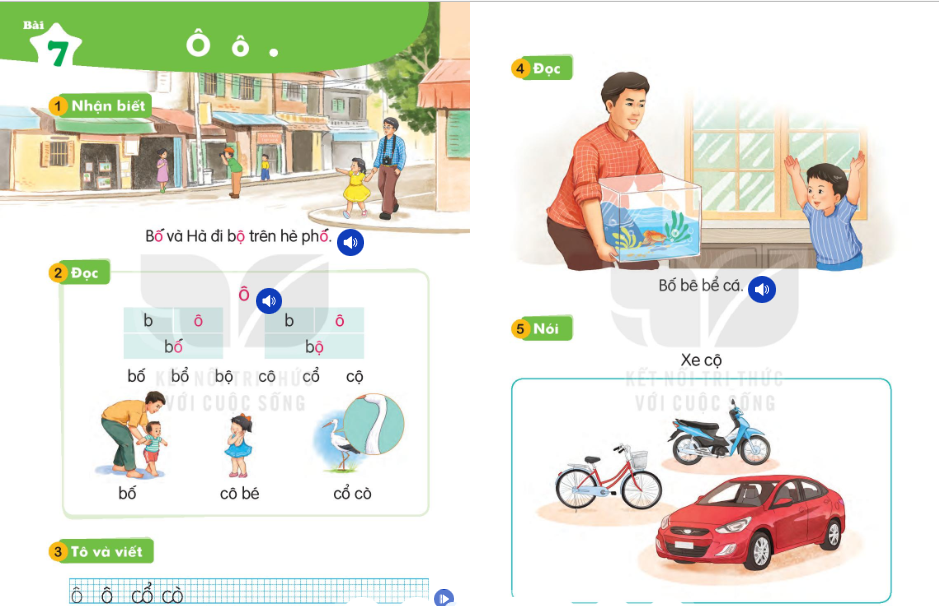 [Speaker Notes: Như vậy cô thấy các con đã đọc to, rõ rang, dần biết ngắt nghỉ câu rất tốt. Cô khen cả lớp chúng mình nhé. Thế còn phần luyện nói của chúng mình thì như thế nào? Cô cùng các con chuyển sang phần luyện nói nhé!]
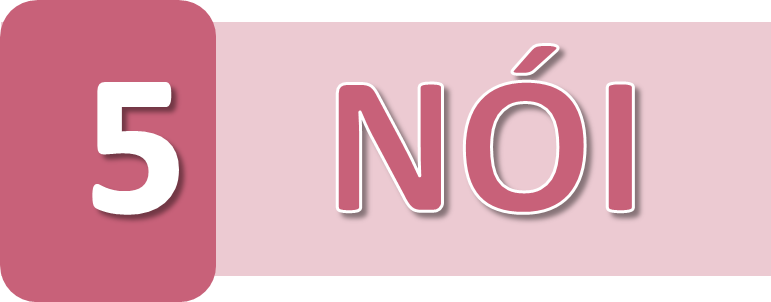 Xe cộ
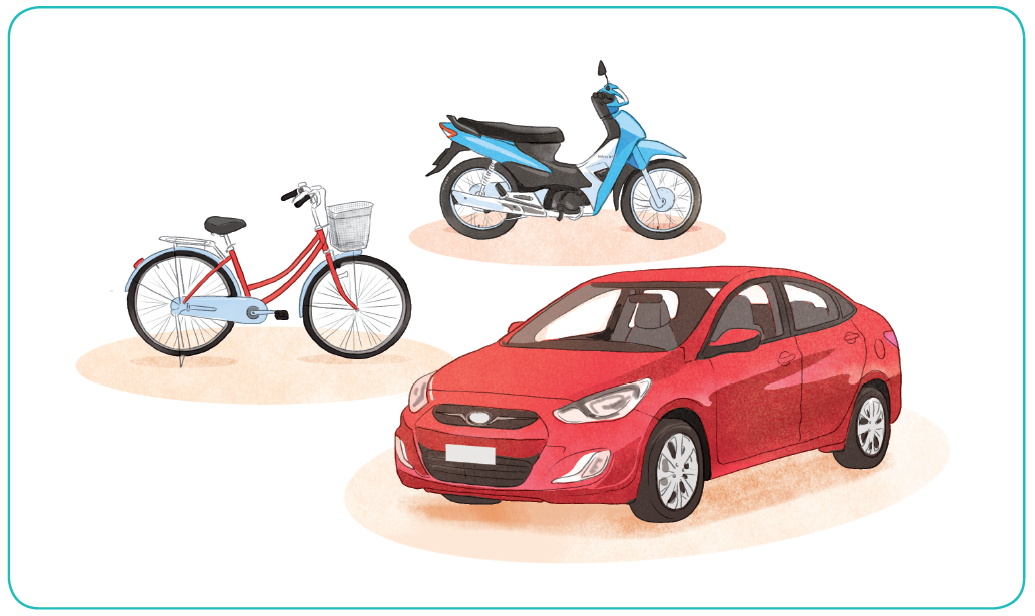 [Speaker Notes: - Chủ đề luyện nói của chúng ta là Xe cộ
Cô mời các con nhắc lại chủ đề 
- Bây giờ cùng nhìn lên bảng và quan sát sgk, con hãy cho cô biết con thấy gì trong tranh?
- Hãy kể them về các loại phương tiện giao thông mà con biết
- Ba loại xe trong hình có điểm gì giống và khác nhau.
- Con thích đi lại bằng phương tiện nào nhất? Vì sao?
gọi 1 HS thực hành vấn đáp trước lớp với cô giáo, 
thảo luận nói trong nhóm 2
Đại diện 2 nhóm trình bày, bình chọn nhóm yêu thích]
Hoạt động tiếp nối
1. Đọc bài 7 trang 26,27 SGK TV.
2. Viết bài 7 (tr.9 vở Tập viết).
3. Làm vở bài tập Tiếng Việt bài 7.
4. Thực hành giao tiếp ở nhà: Nói về chủ đề “Xe cộ”.
[Speaker Notes: Tiết học của lớp mình đến đây là kết thúc rồi, bạn nào giỏi cho cô biết tiết học hôm nay các con được đọc và viết những gì?
Cô khen các con đã chăm chú nghe giảng, đọc to, rõ ràng, luyện nói được theo đúng chủ đề. Về nhà các con sẽ:]